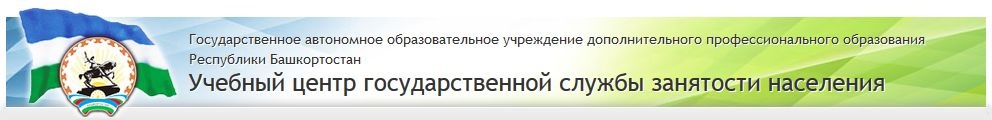 ТЕМА: Основы социальной работы. 
Специфика социальной работы с различными категориями граждан, 
в т.ч. с инвалидами и пожилыми


 Преподаватель: Щербинина Елена Викторовна, кандидат социологических наук
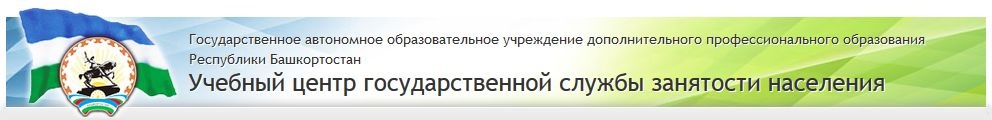 Главная цель  социальной работы  – забота о благосостоянии и раскрытие возможностей и способностей личности, семьи, общества к нормальному социальному функционированию.
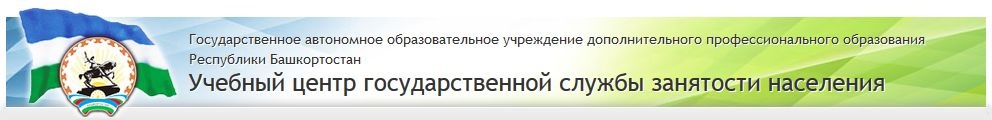 Субъекты социальной работы -  государство со своими структурами, общественные, благотворительные и другие организации и учреждения, социальные работники как люди, занимающиеся социальной деятельностью, работая в соответствующих учреждениях или на общественных началах.
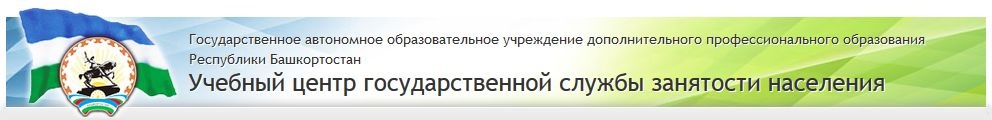 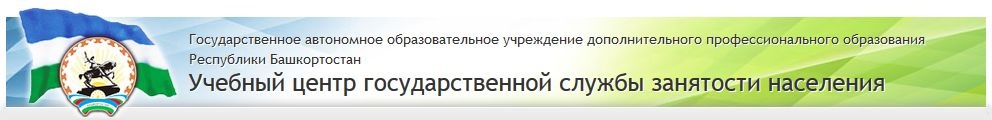 Объект социальной работы - люди (при широкой трактовке), отдельные личности и группы, нуждающиеся в посторонней помощи, обездоленные и другие слабозащищенные группы: пожилые люди, инвалиды, дети-сироты; люди, попавшие в беду, испытывающие сильный стресс; матери и отцы, воспитывающие детей в одиночку; лица и группы с девиантным поведением (алкоголики, наркоманы, преступники и др); безработные, беженцы и другие социально уязвимые элементы.
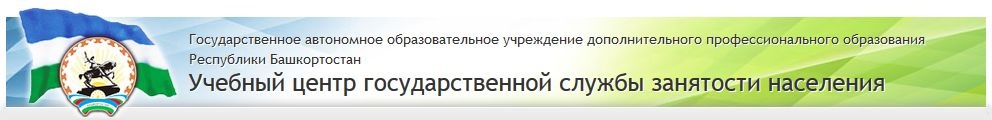 «Группы риска» – это люди, социальное положение которых не имеет стабильности, и они, являясь как объектами, так и субъектами риска, имеют наибольшие шансы оказаться в трудной жизненной ситуации, ведущей к их физической, моральной и социальной деградации.
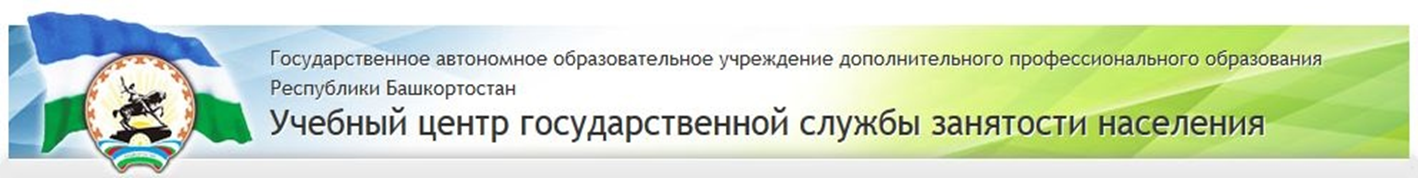 Основные функции социальной работы

Социальная помощь    Социальный контроль
Специфические функции
Диагностическая
Прогностическая
Профилактическая
Правозащитная
Организационная
Информационная и др.
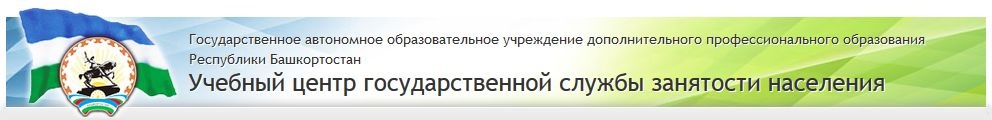 Изменение  понятия «милосердие»
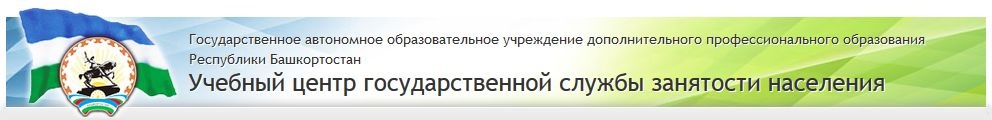 Социальная работа как профессия появилась в России 23 апреля 1991 года, когда в соответствии с решением № 92 Государственного комитета по труду и социальным вопросам в перечне профессий появились новые должности — социальный работник, социальный педагог и специалист по социальной работе.

7 августа 1991 г. приказом Государственного комитета СССР по народному образованию была введена новая специальность – «Социальная работа», то есть началась подготовка дипломированных специалистов.

День социального работника в России отмечается 8 июня, согласно Указу Президента от 27 октября 2000 года № 1796.
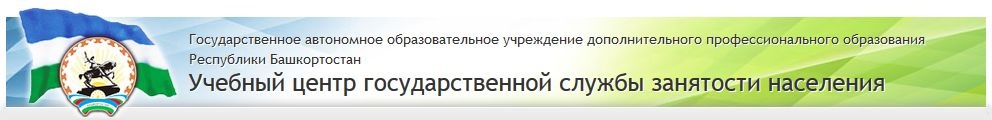 Мэри Ричмонд 
(1861 — 1928)
одна из основательниц профессиональной социальной работы
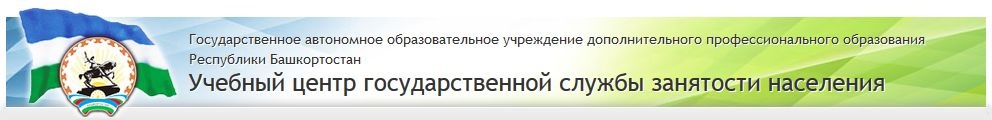 Принципы социальной работы (принципы  Мэри Ричмонд - «принципы ментальной гигиены):
симпатизировать клиенту;
отдавать ему предпочтение;
поощрять его;
строить с ним совместные ясные планы действий.
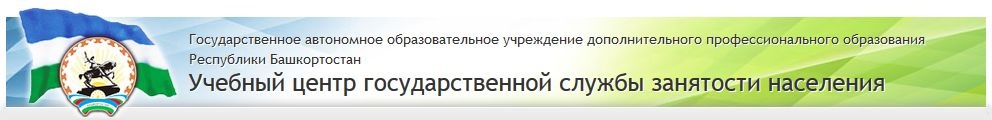 Трудная  жизненная ситуация – такая ситуация, в которой в результате внешних воздействий или внутренних изменений происходит нарушение адаптации человека к жизни, в результате чего он не в состоянии удовлетворять свои основные жизненные потребности посредством моделей и способов деятельности (поведения), выработанных в предыдущие периоды жизни.
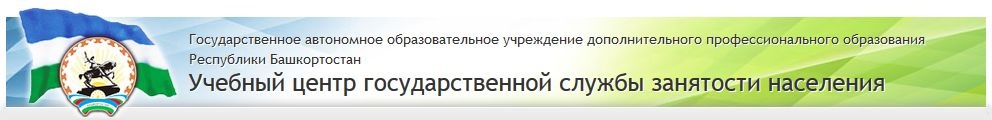 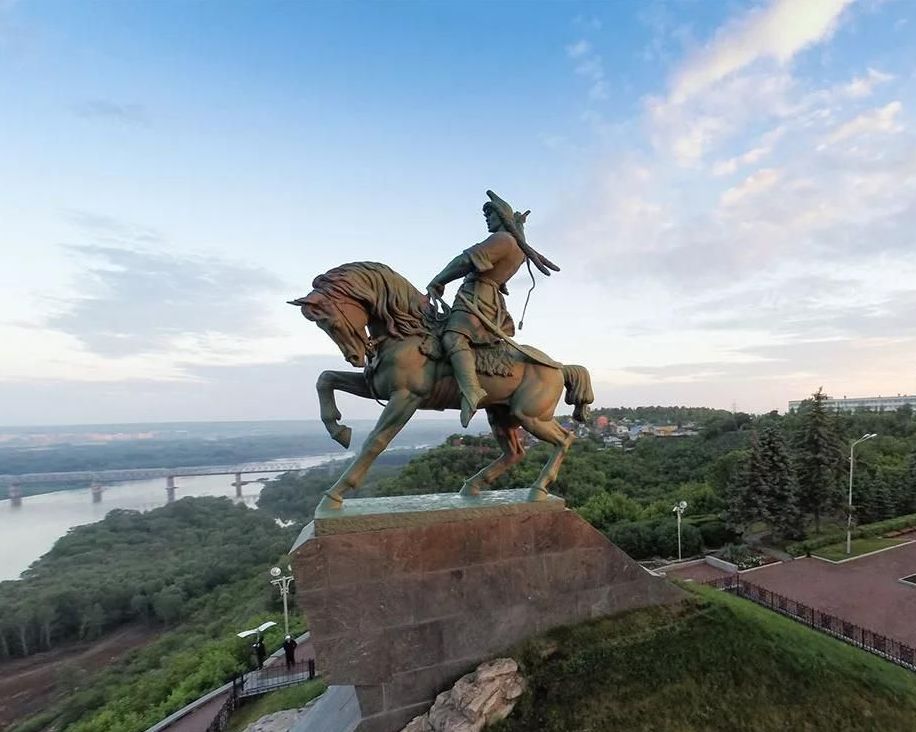 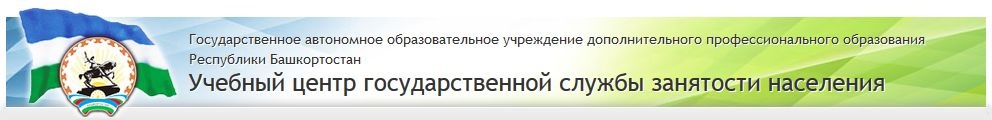 Классификация Всемирной организации здравоохранения (ВОЗ) :
население в возрасте от 60 до 74 лет -  пожилые 
от 75 до 89 – старики
от 90 и старше –  долгожители
На 1 января 2018 года, население РФ составило 146 880 000 человек, в том числе 31 226 000 человек пожилого возраста( от 60 лет) (21,3% от общей численности населения), 
среди них -  9 783 000 человек (6,7% от общей численности населения) в возрасте от 60-64 лет,
 7 937000 человек (5,4%) в возрасте 65-69 лет, 
13 506 000 (9,2%) – в возрасте старше 70 лет. 
В Республике Башкортостан на начало 2017 года 
доля лиц старше трудоспособного возраста (60 лет - для мужчин, 55- для женщин) составляла 23,5% – 950,3 тыс. человек.
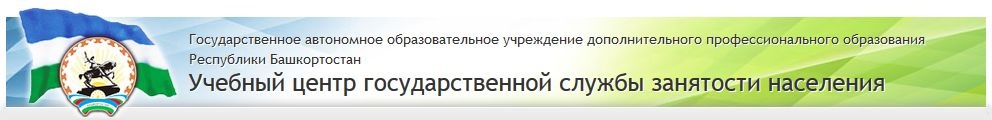 Модель нормального психического развития в пожилом возрасте
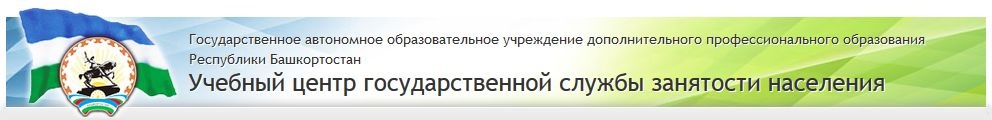 Численность инвалидов в Республике Башкортостан
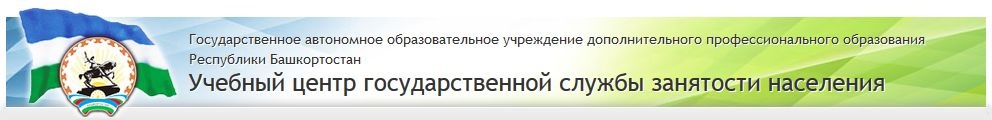 Динамика обеспеченности нуждающихся граждан социальными услугами на дому
в Республике Башкортостан
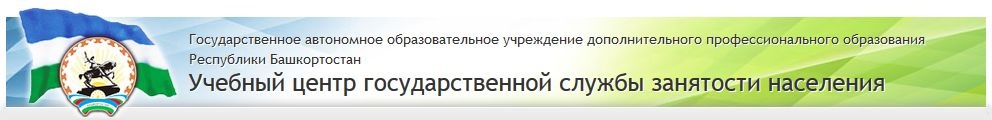 Спасибо за внимание!